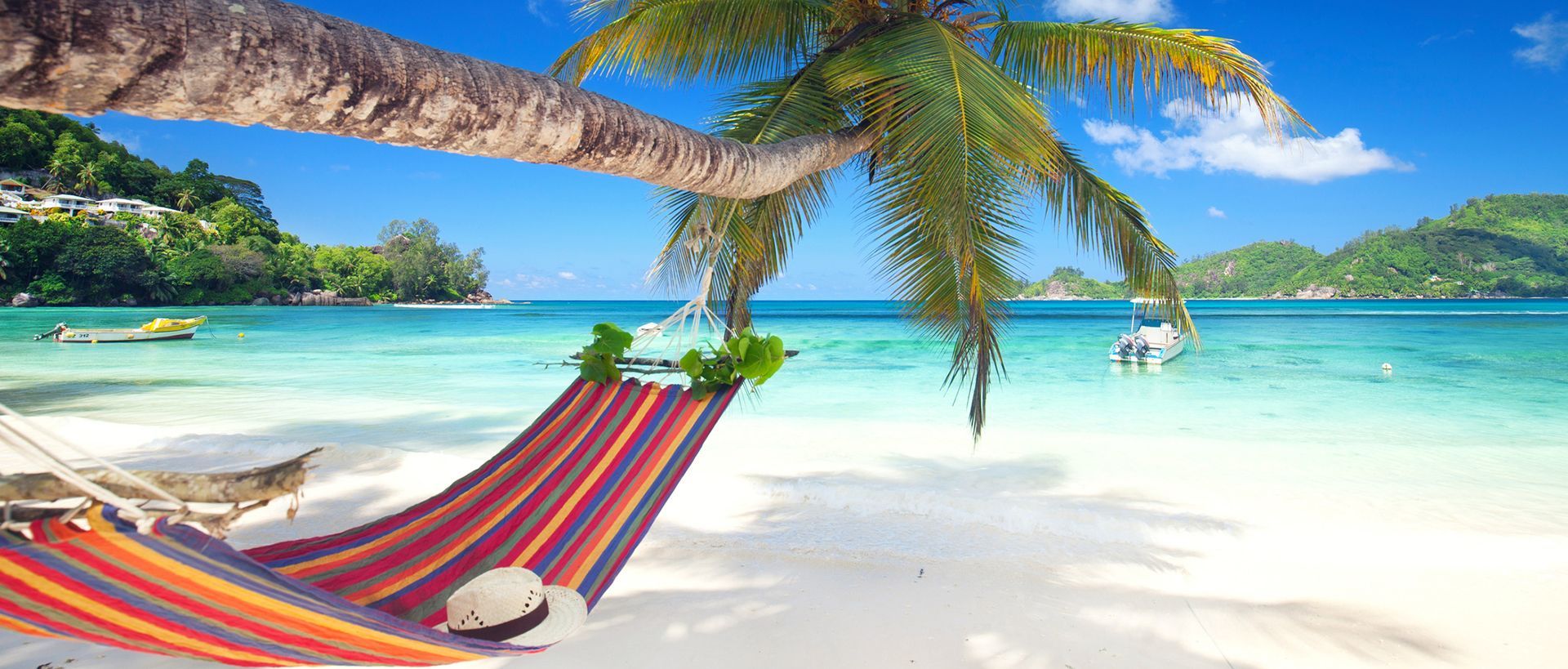 Bezpieczne wakacje
2022
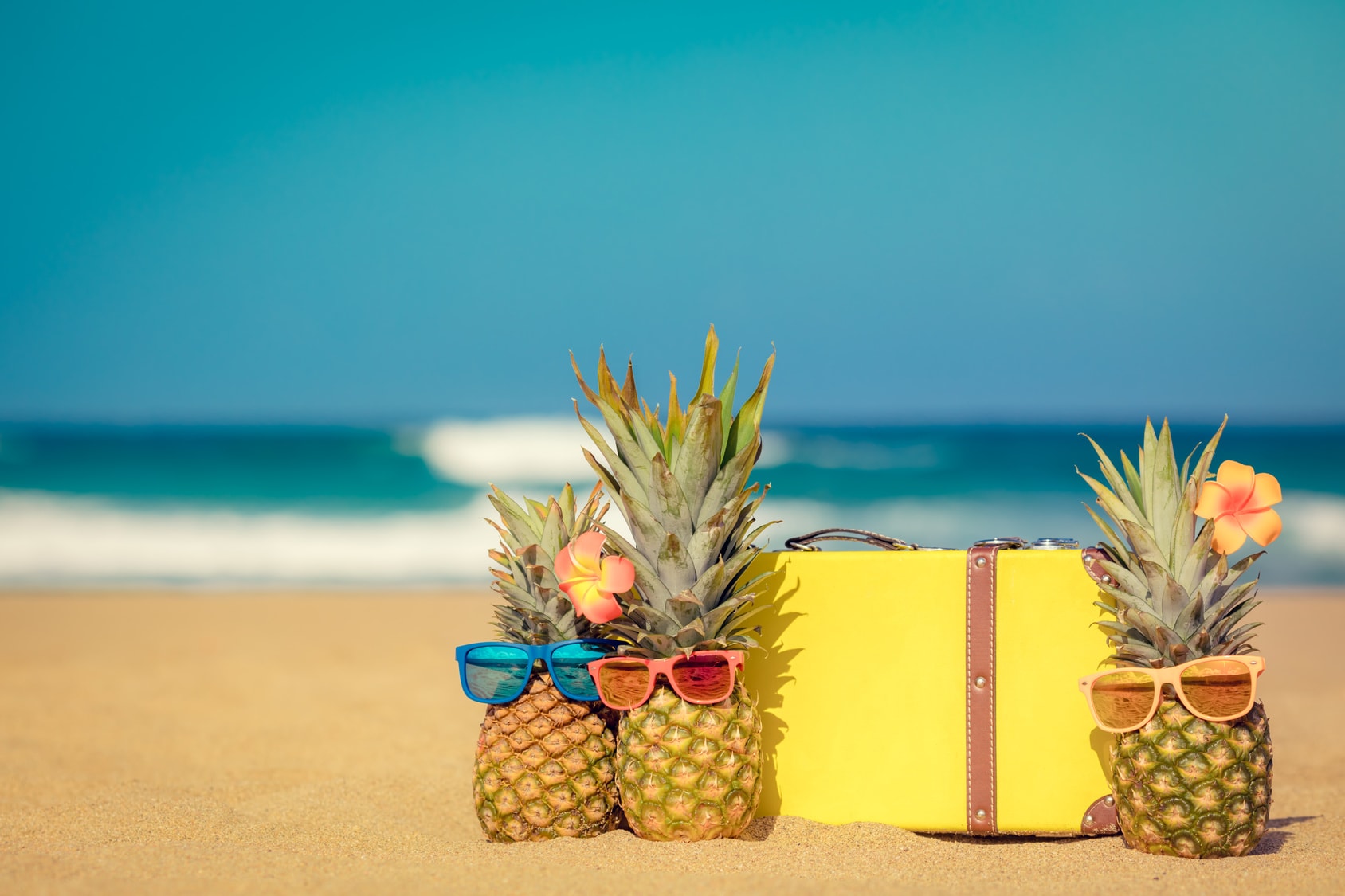 Zbliżają się wakacje tak długo wyczekiwane przez dzieci i wielu z was zamierza wyjechać nad morze, w góry itp.Aby wakacje były bezpieczne i udane należy zastosować się do kilku rad.
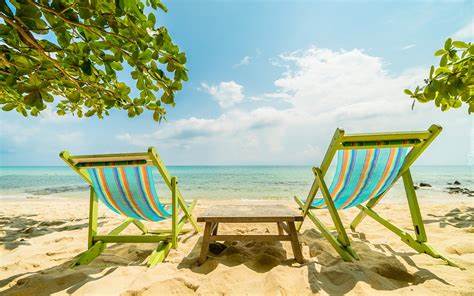 Latem gdy są wakacje wybierasz…
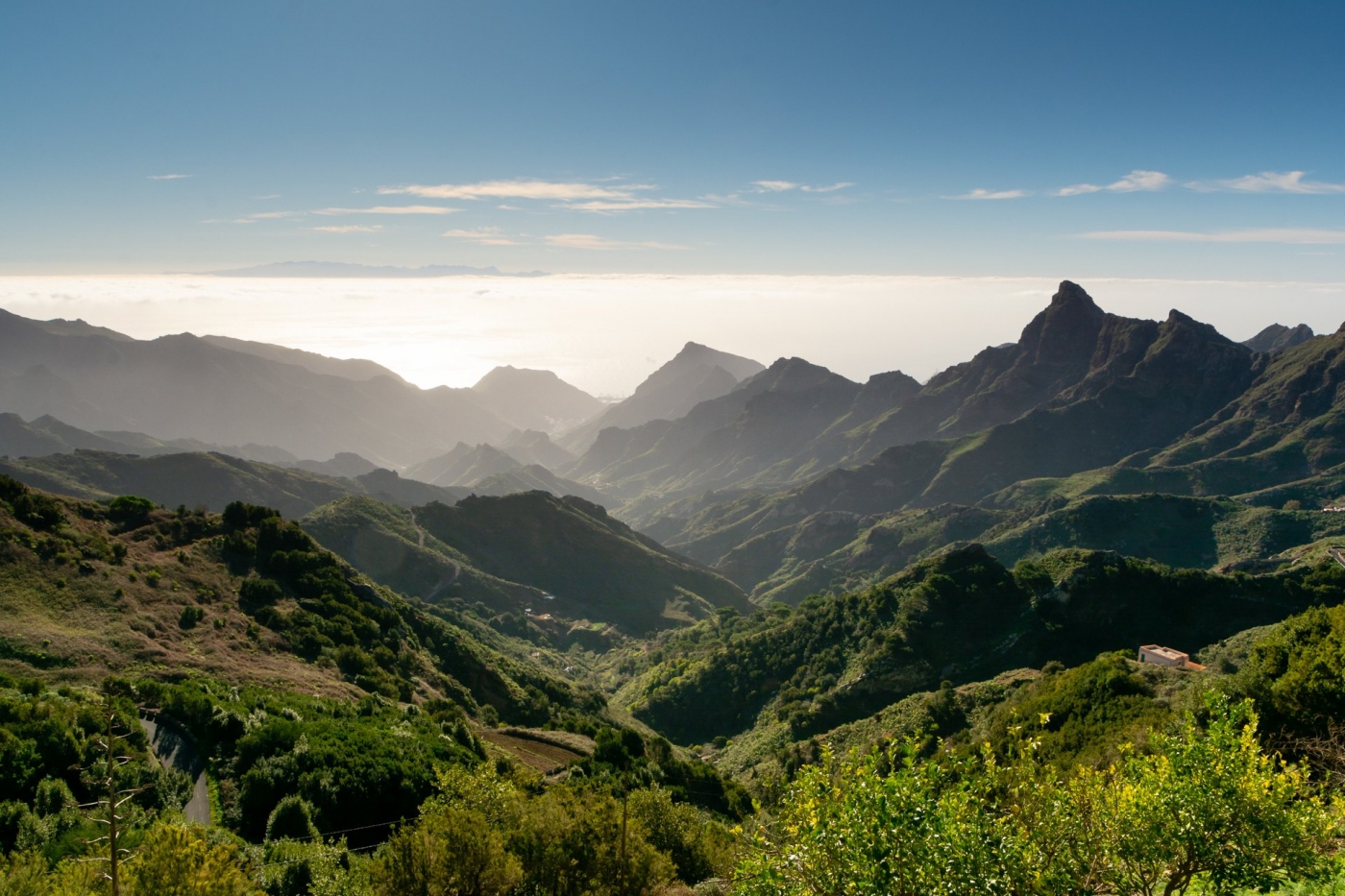 Góry
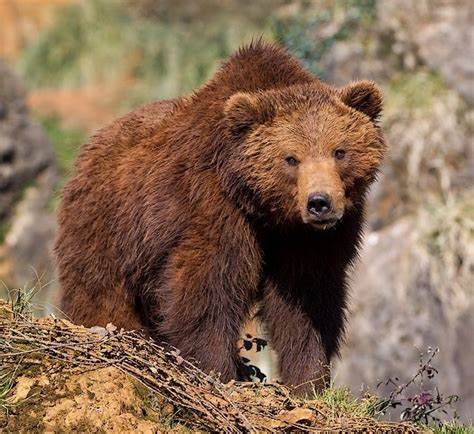 Gdy jesteś w górach powinieneś uważać na różne zwierzęta, np.węże, niedźwiedzie, komary…
A także załóż odpowiednie, wysokie buty, by nie skręcić kostki!
Nie wspinaj się na nieznane szczyty!!!
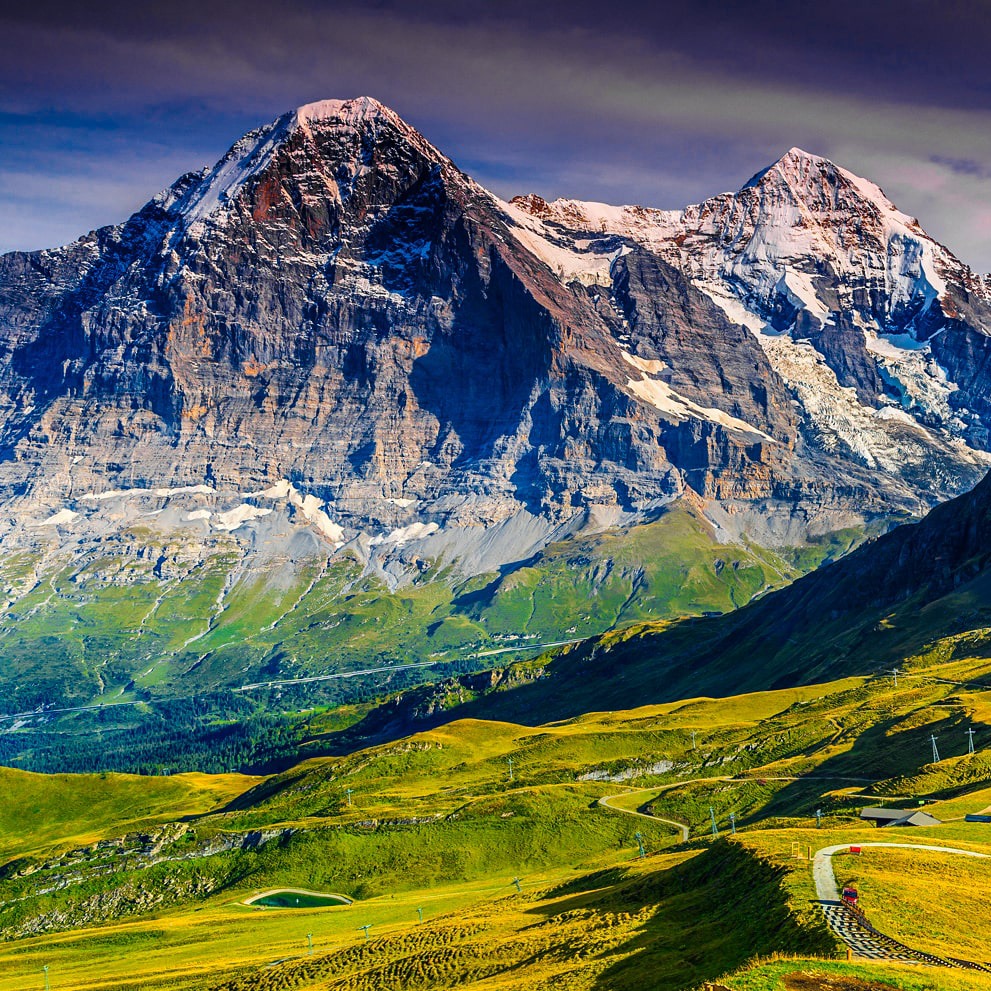 W górach liczy się rozsądek!
Na górskie wycieczki chodź tylko pod opieką przewodnika.
Chodź zawsze oznakowanymi szlakami.
Zabierz ze sobą mapę, latarkę, kurtkę przeciwdeszczową, ciepłe ubranie i wygodne buty.
Zabierz ze sobą coś do jedzenia i picia.
Pamiętaj aby zabrać środki opatrunkowe.
Gdy popsuje się pogoda – najlepiej zawróć.
Ułatwiaj przejście innym turystom.
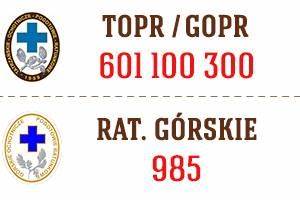 Zapamiętaj ważne numery telefonów!
Jeśli widzisz wypadek dzwoń na te numery
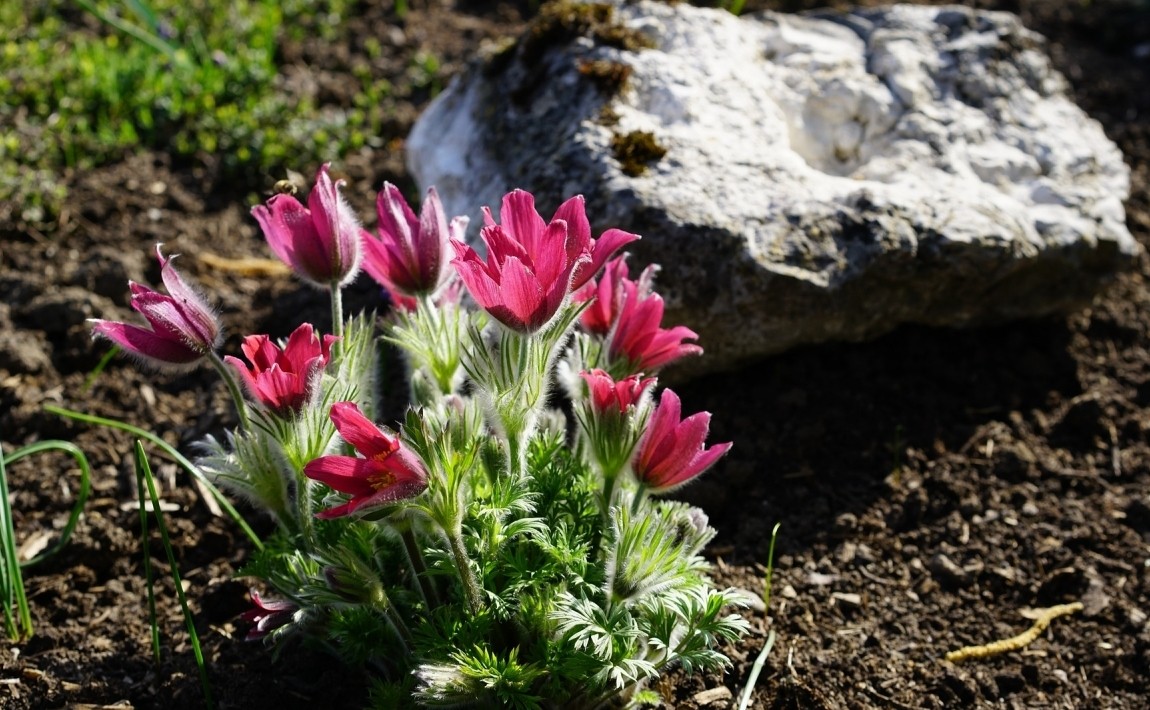 Zapamiętaj!!!
Nie zrywaj roślin pod ochroną.
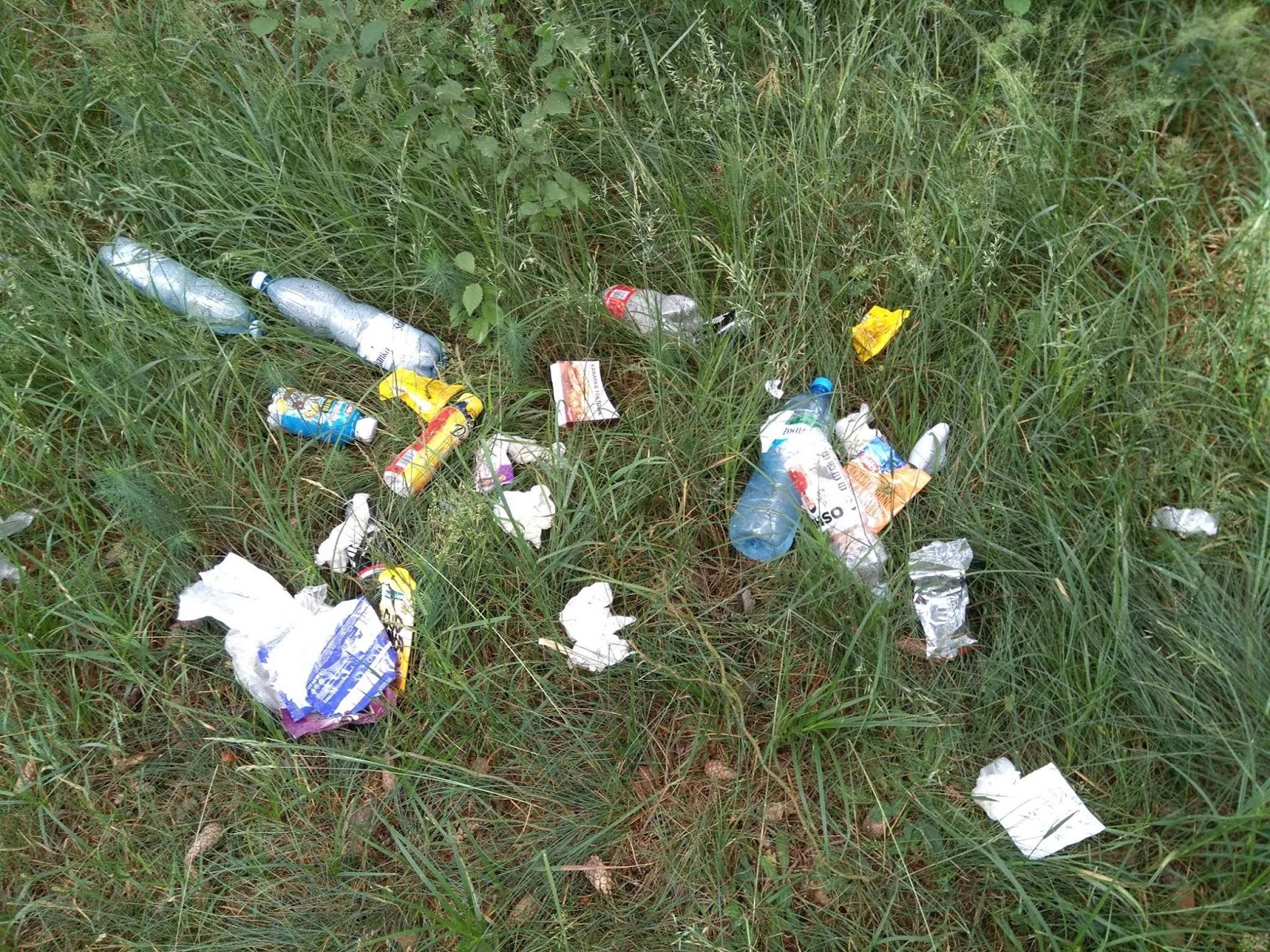 Wszelkie śmieci zabieraj ze sobą i wyrzuć do najbliższego kosza na śmieci.
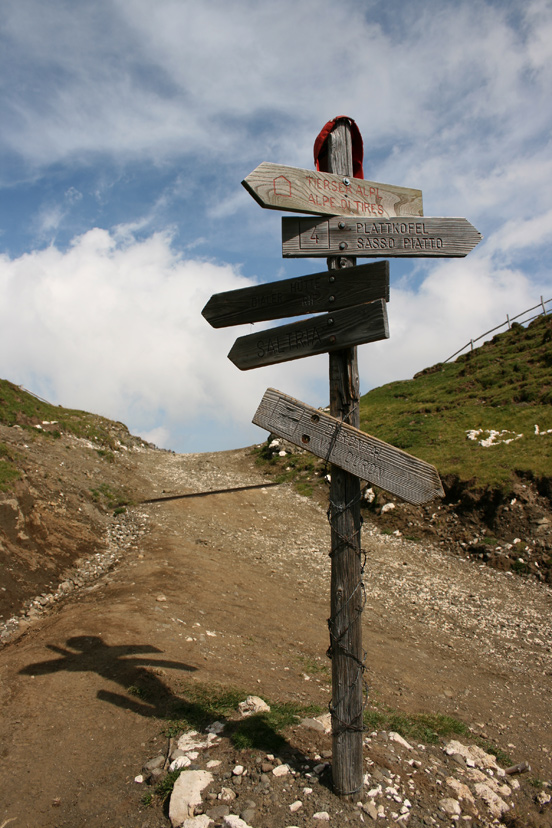 Nie niszcz drogowskazów i tablic informacyjnych.
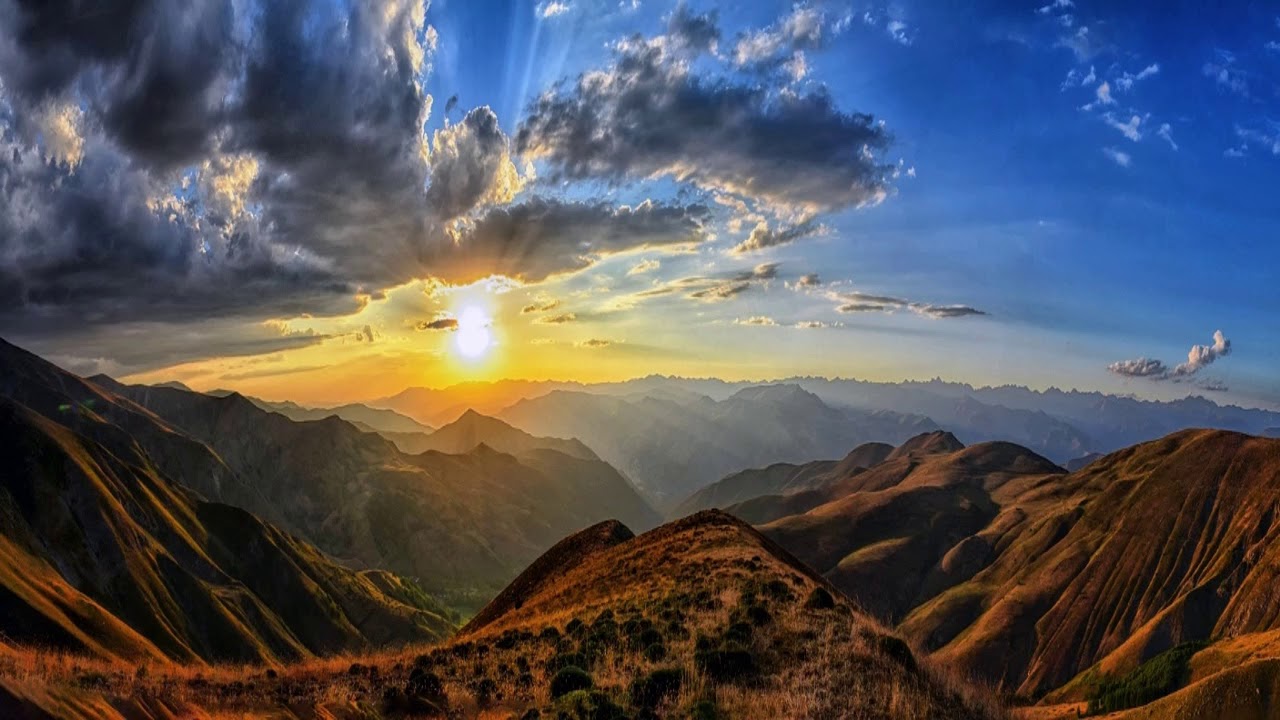 Najlepiej w góry ruszaj z samego rana.
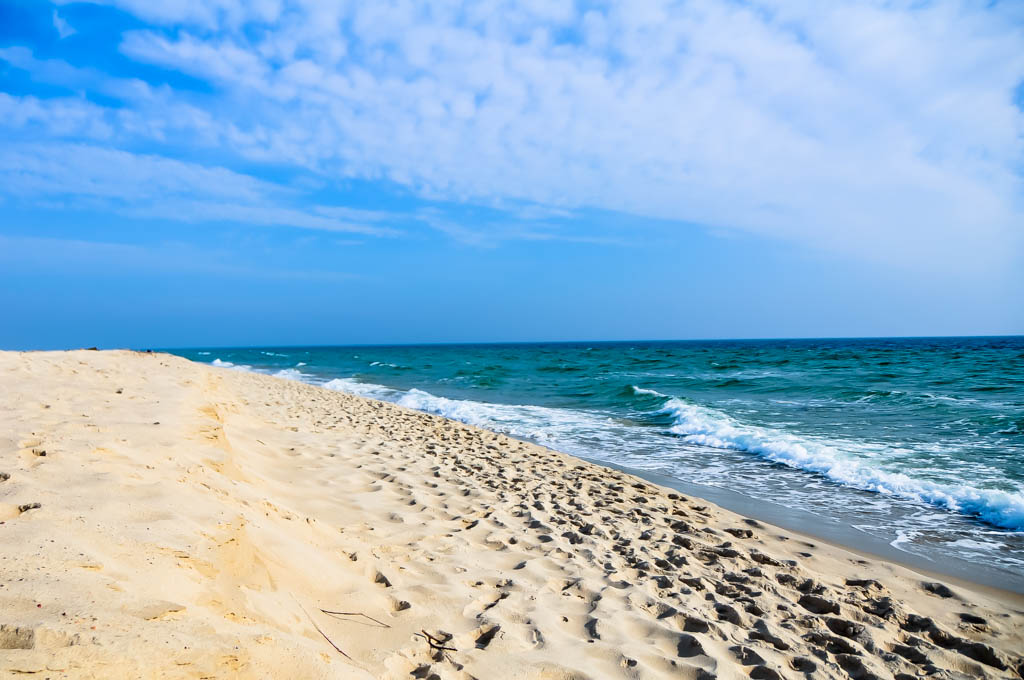 Morze
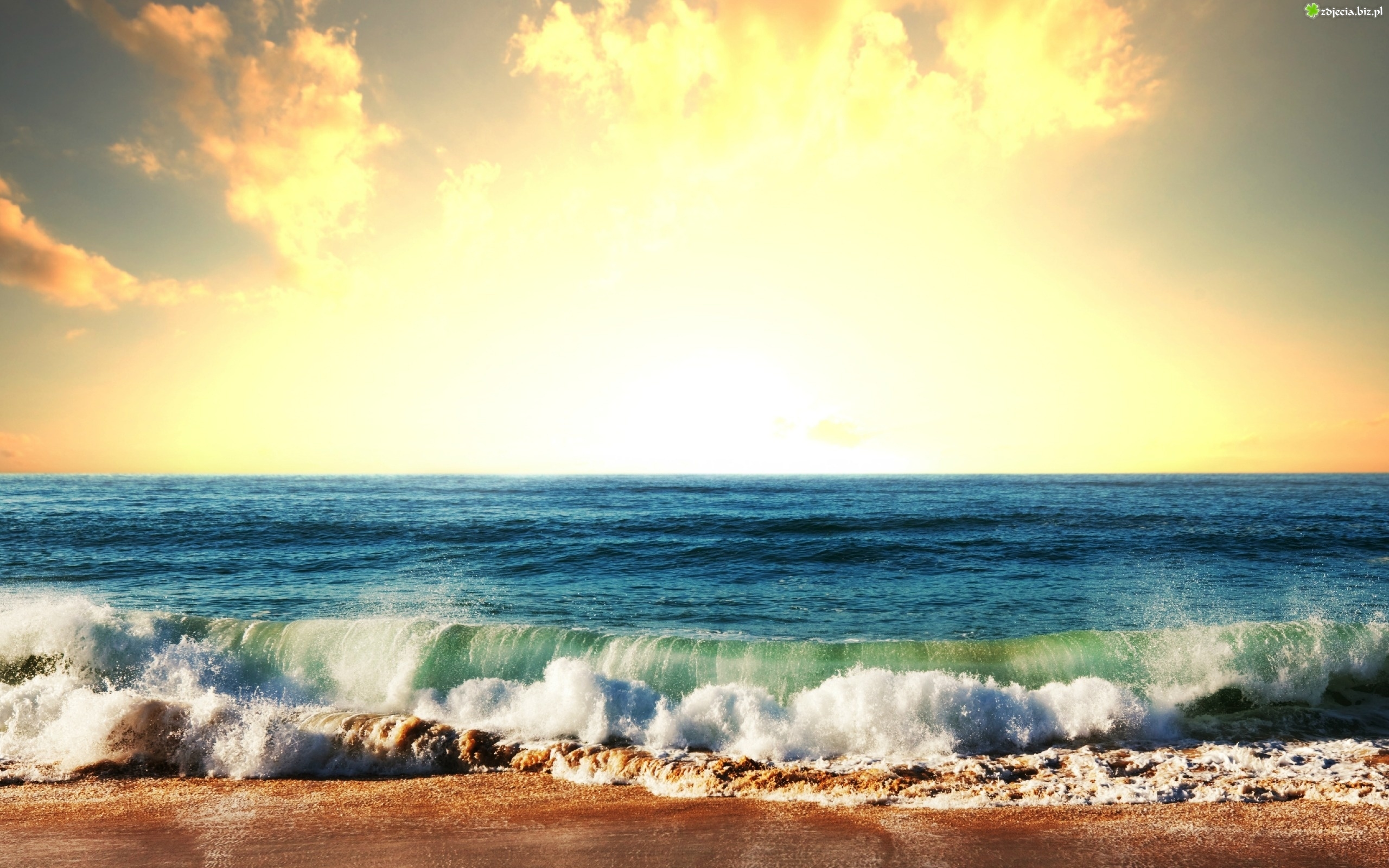 Zadbaj o bezpieczeństwo nad wodą:
Nie wchodź do wody po spożyciu alkoholu.
Nie zanurzaj się gwałtownie w wodzie po dłuższym opalaniu.
Nie skacz do wody w nieznanych miejscach.
Pływaj tylko w wyznaczonych miejscach.
Na kajaku, łódce i motorówce używaj kamizelki ratunkowej.
Nie wypływaj na materacu daleko od brzegu i stosuj się do poleceń ratownika.
Zapamiętaj ważne numery telefonów!
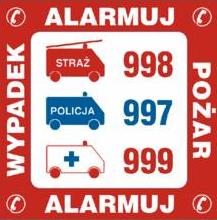 997 – policja
998 – straż pożarna
999 – pogotowie ratunkowe
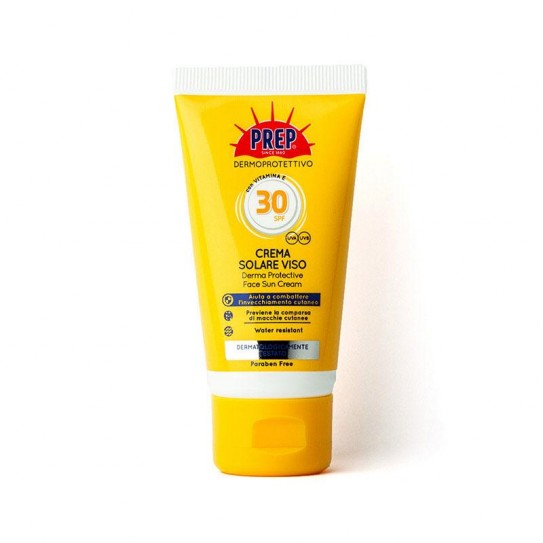 Pamiętaj, aby używać kremu do opalania.
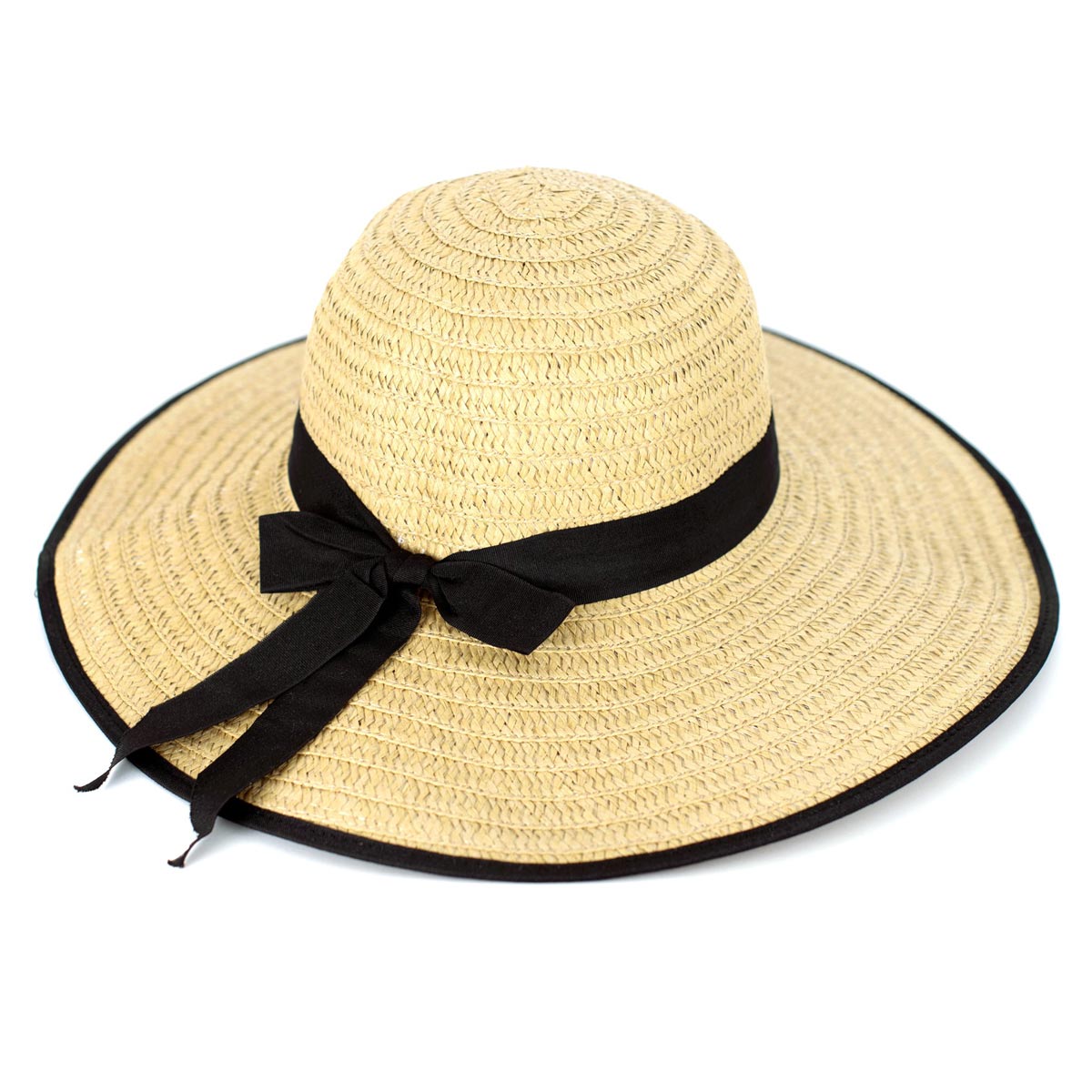 Zakładaj czapkę z daszkiem lub kapelusz.
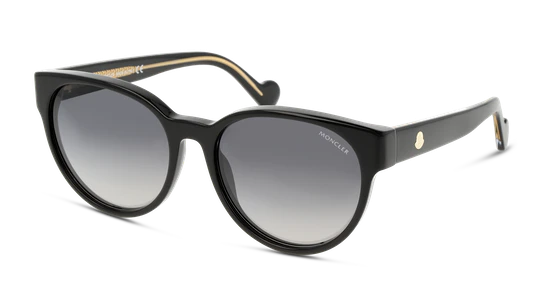 I zakładaj okulary przeciwsłoneczne.
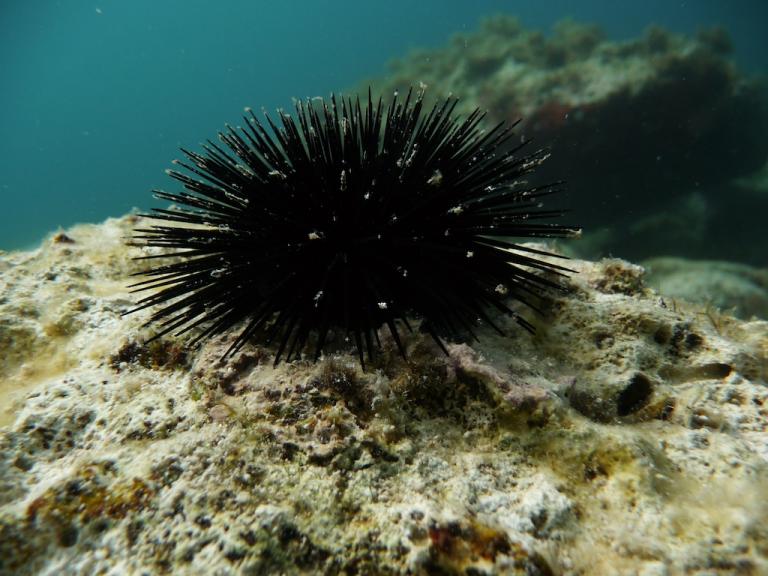 Zakładaj buty do wody, by uniknąć ukłucia jeżowca.
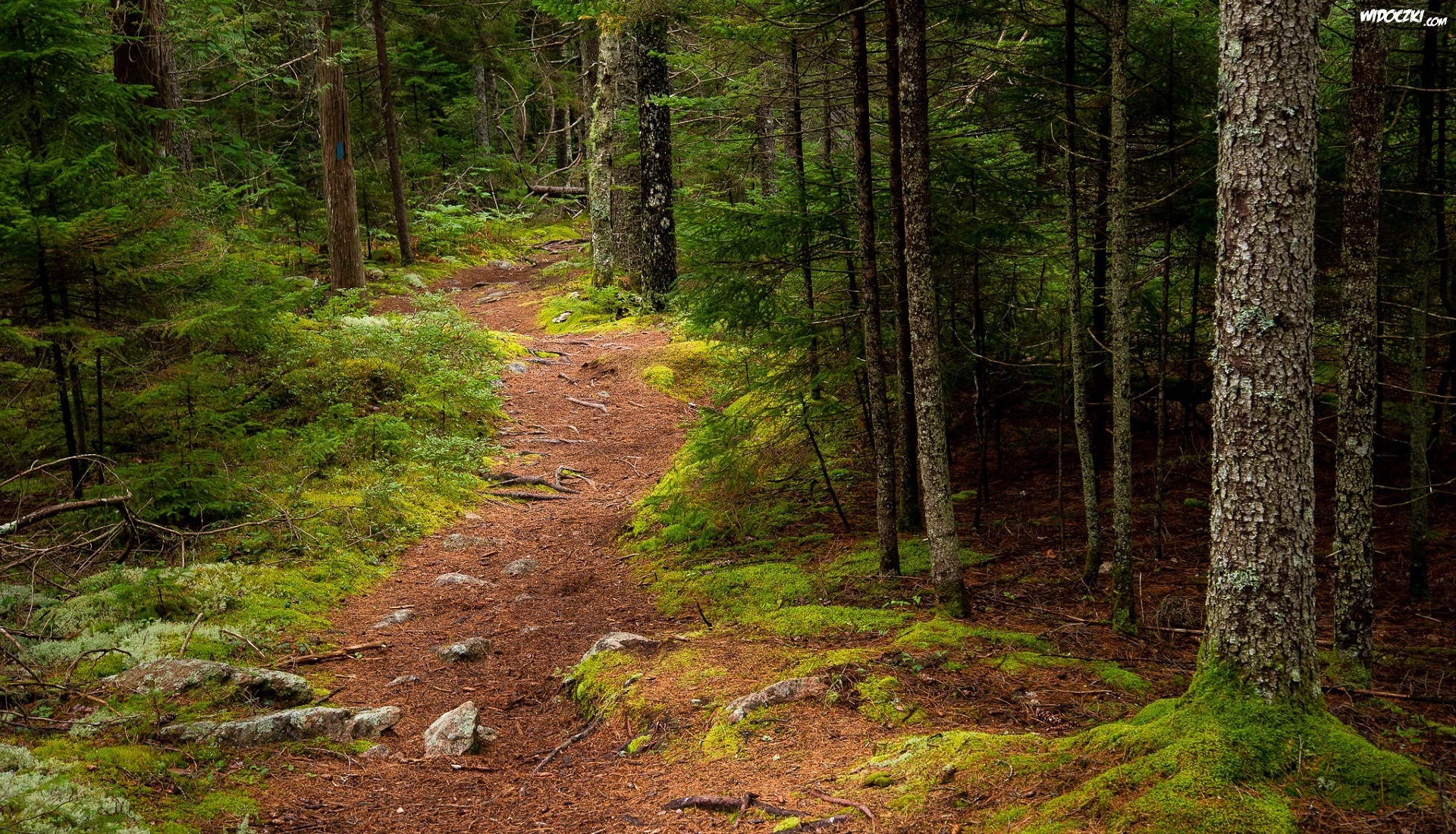 Las
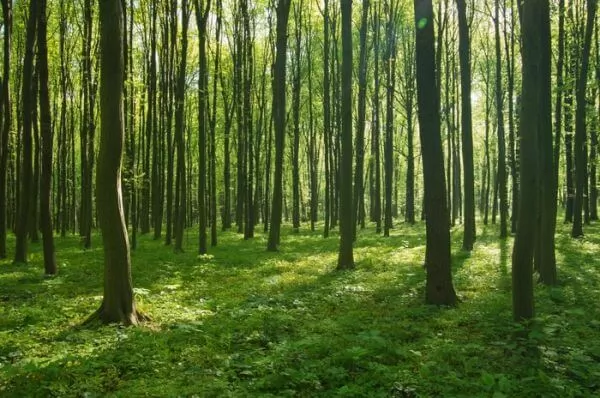 Leśny porządek
Nie jedz nieznanych Ci owoców.
Nie zapuszczaj się głęboko w las, ponieważ możesz zabłądzić.
Nie rozpalaj ogniska w lesie.
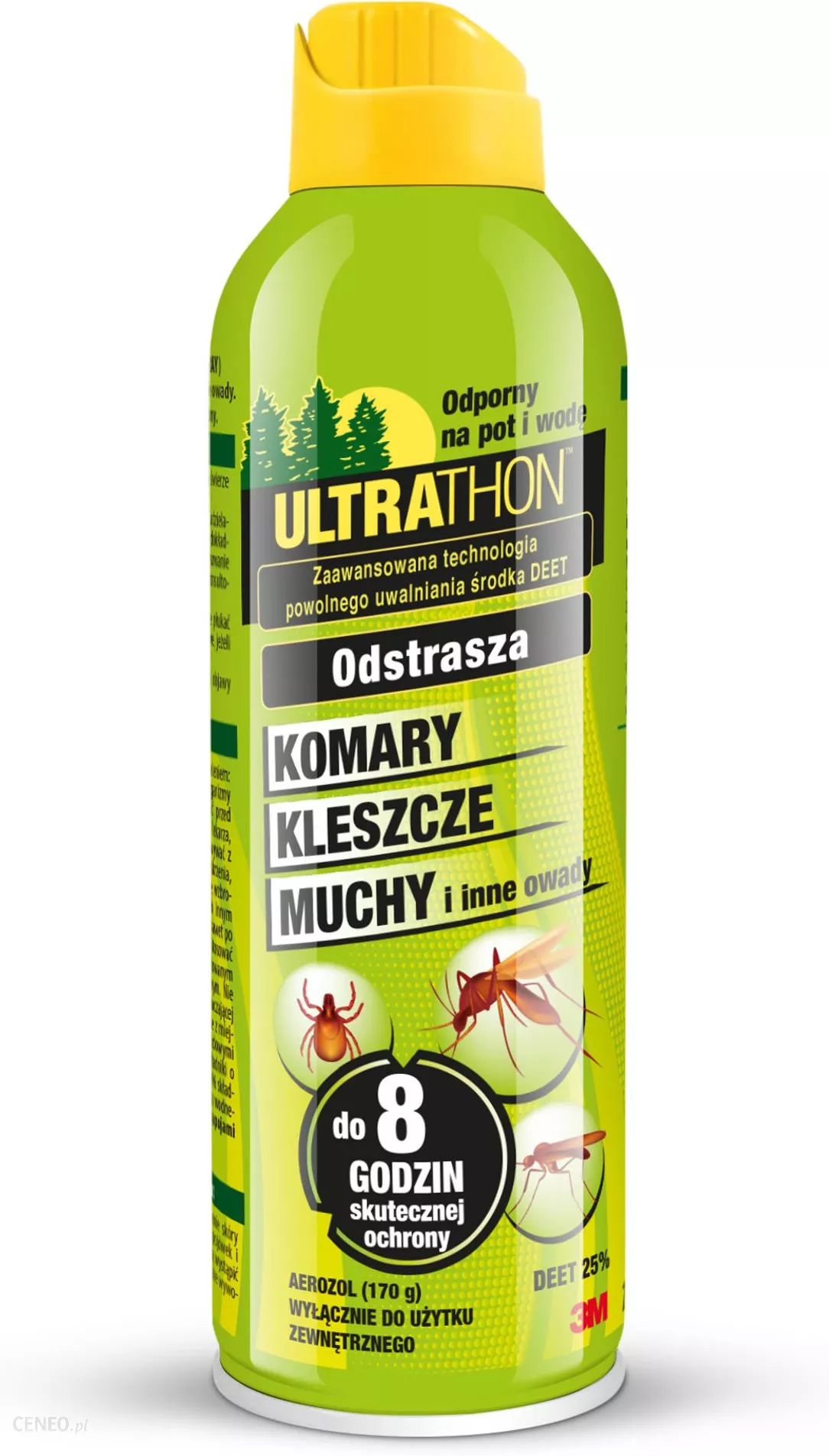 Używaj preparatów na kleszcze, komary i inne owady.
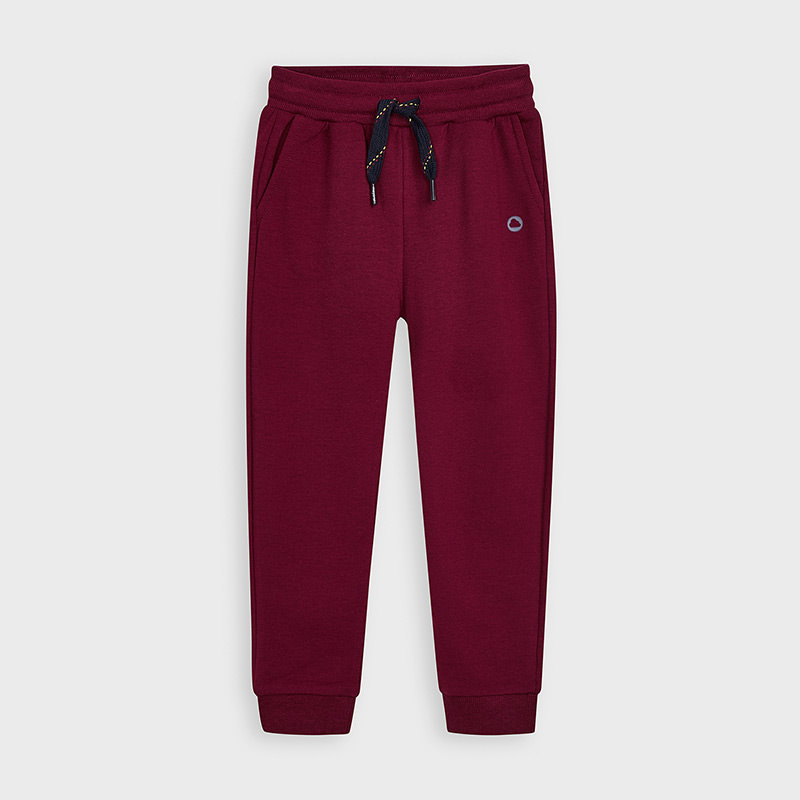 Zakładaj długie spodnie.
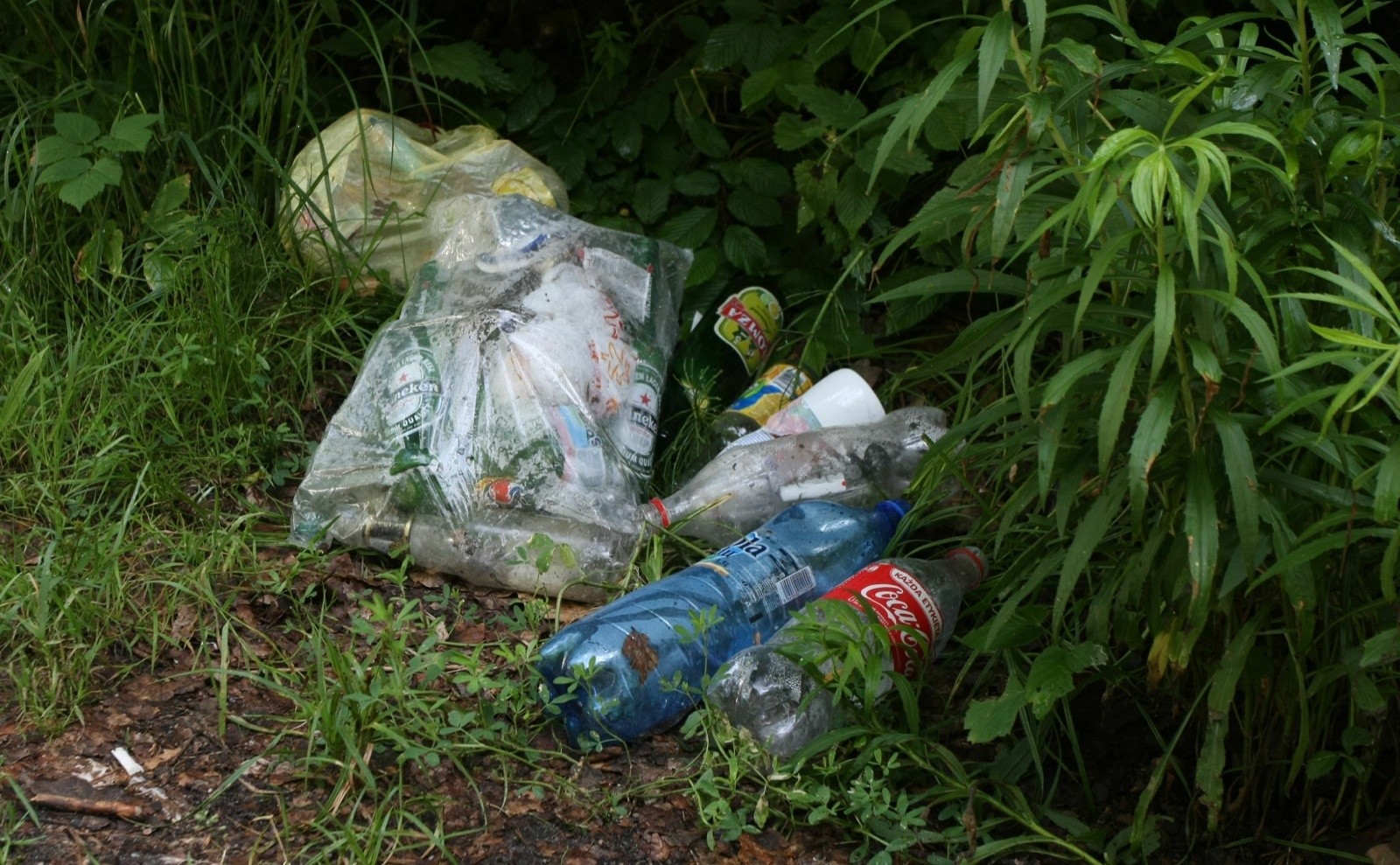 Nie zaśmiecaj lasu!
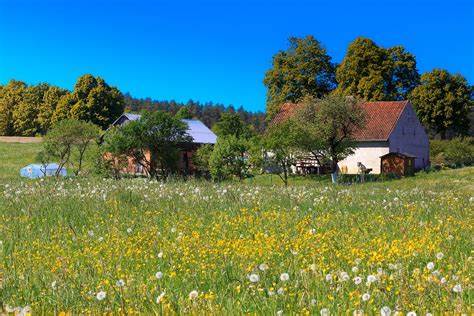 Wieś
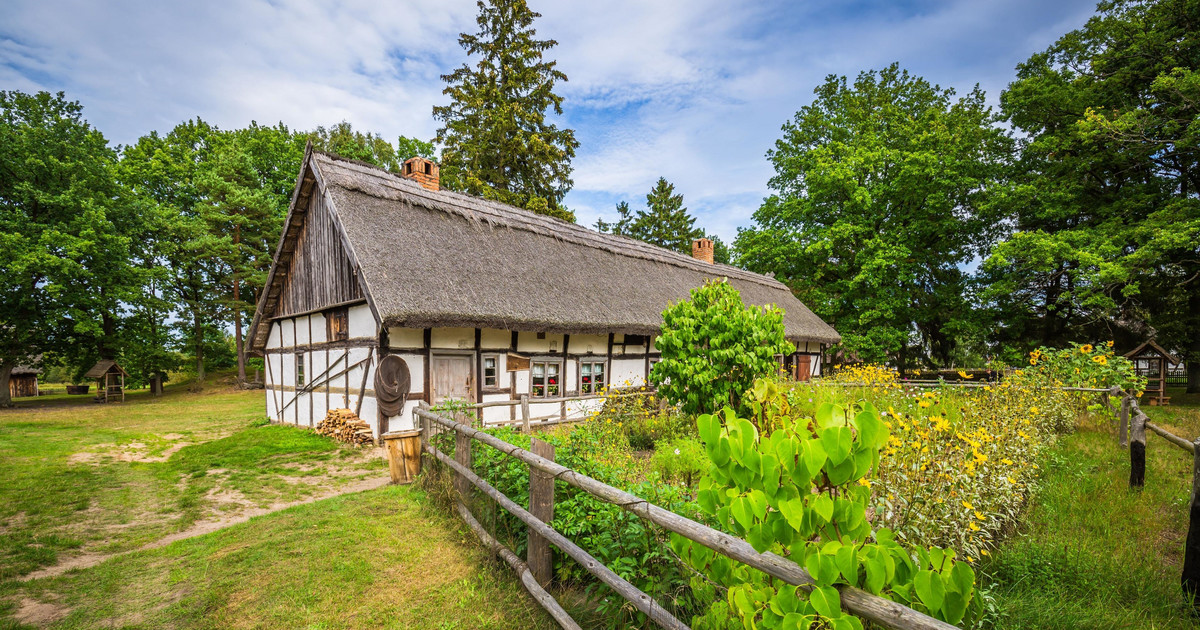 Na wsi grozi nam wiele niebezpieczeństw.Oto jak ich uniknąć:
Nie baw się przy maszynach rolniczych.
Nie zaczepiaj zwierząt gospodarskich.
Nie baw się w miejscu pracy rolników.
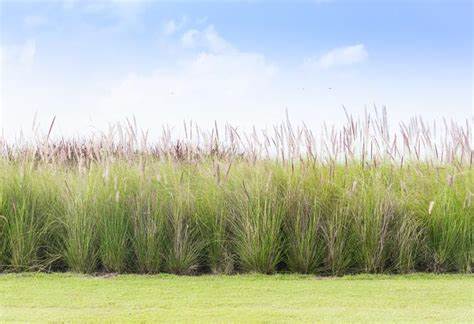 Nie chodź po wysokiej trawie.
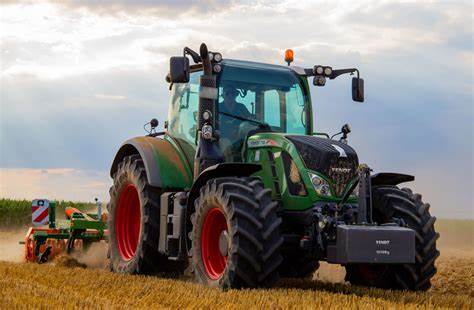 Pamiętaj, aby nie wchodzić na maszyny rolnicze bez osoby dorosłej!
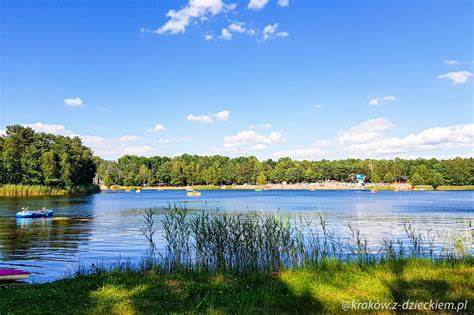 Nie kąp się w nie strzeżonych stawach i jeziorach.
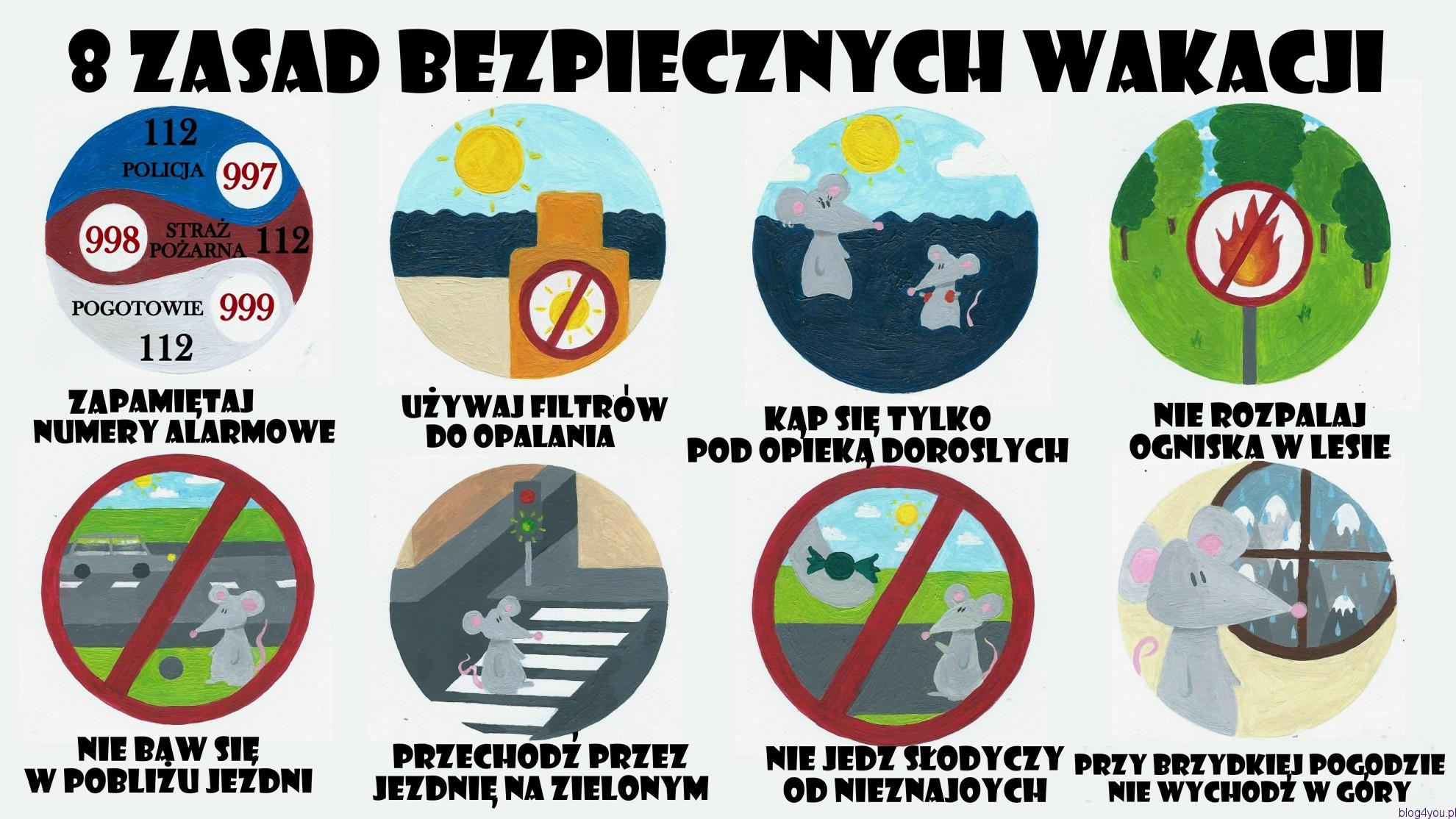 Na każdych wakacjach musisz uważać!!!
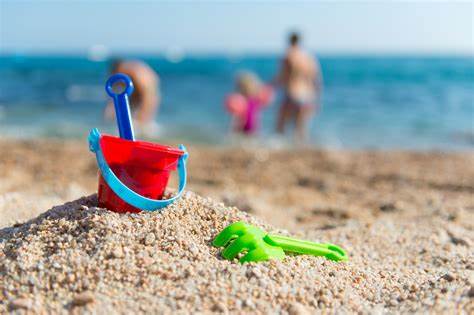 Myślę że pomogłam Ci trochę zrozumieć jak powinieneś/naś się zachowywać na wakacjach.
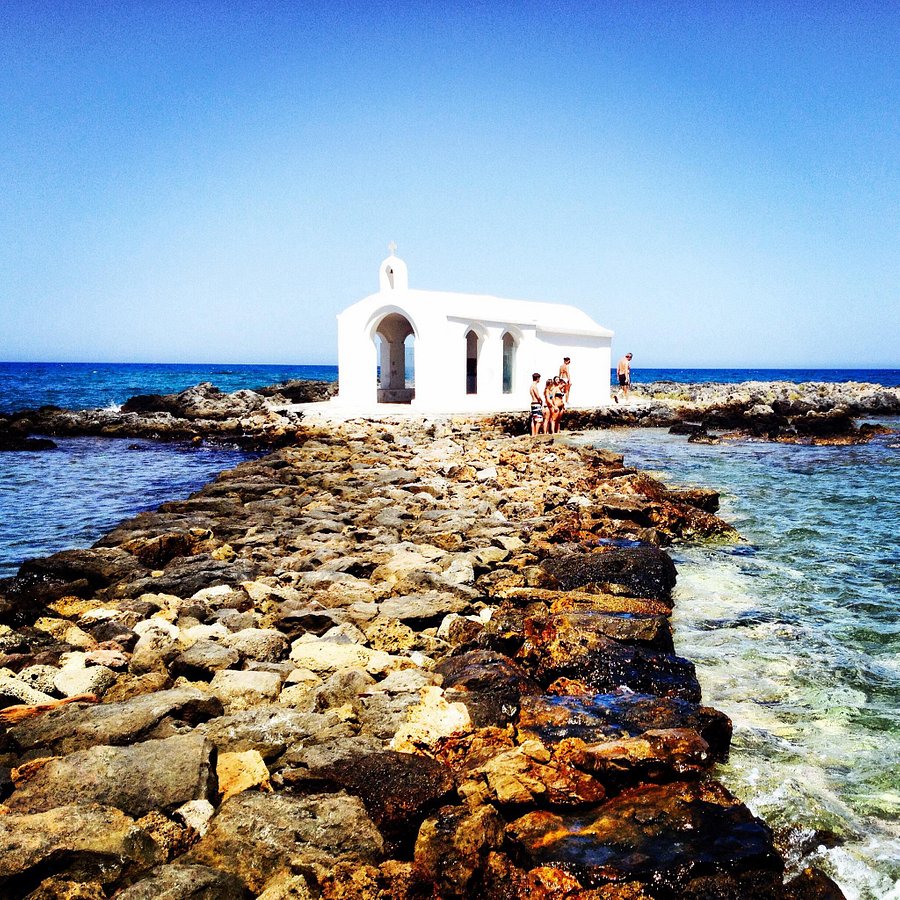 Dziękuję za oglądanie.                  Paulina Leja